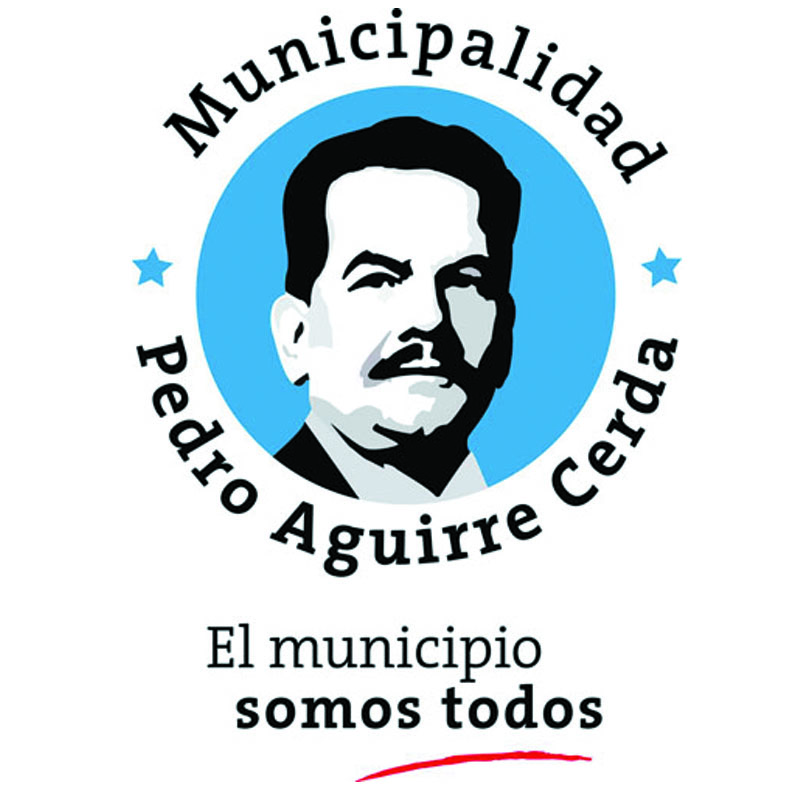 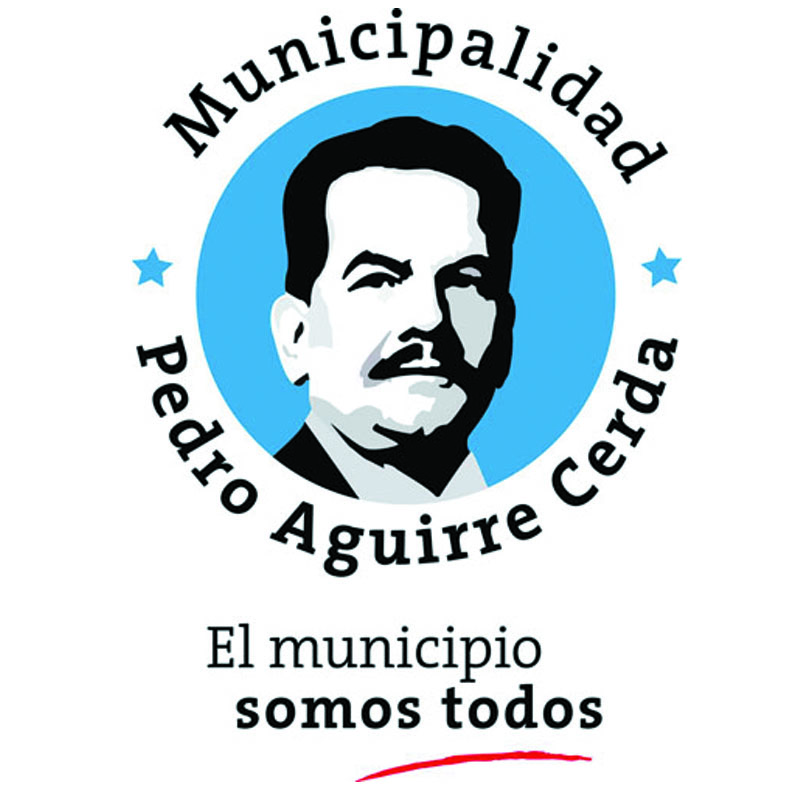 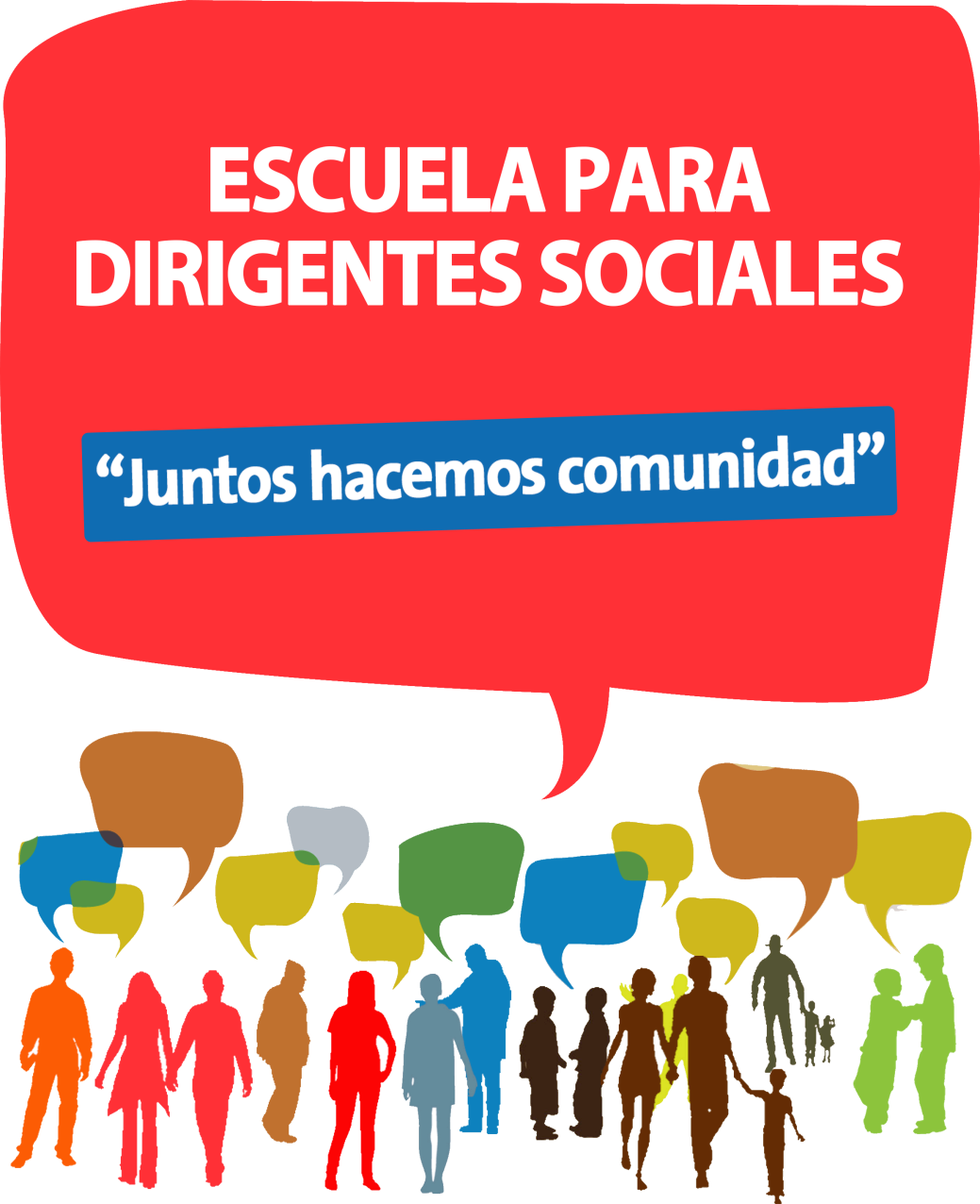 Módulo: Elaboración de Proyectos
Victoria Rojas Tapia
vrojas@pedroaguirrecerda.cl
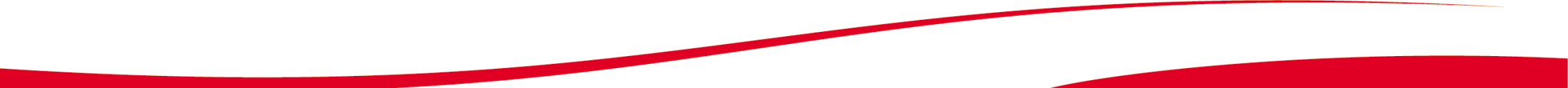 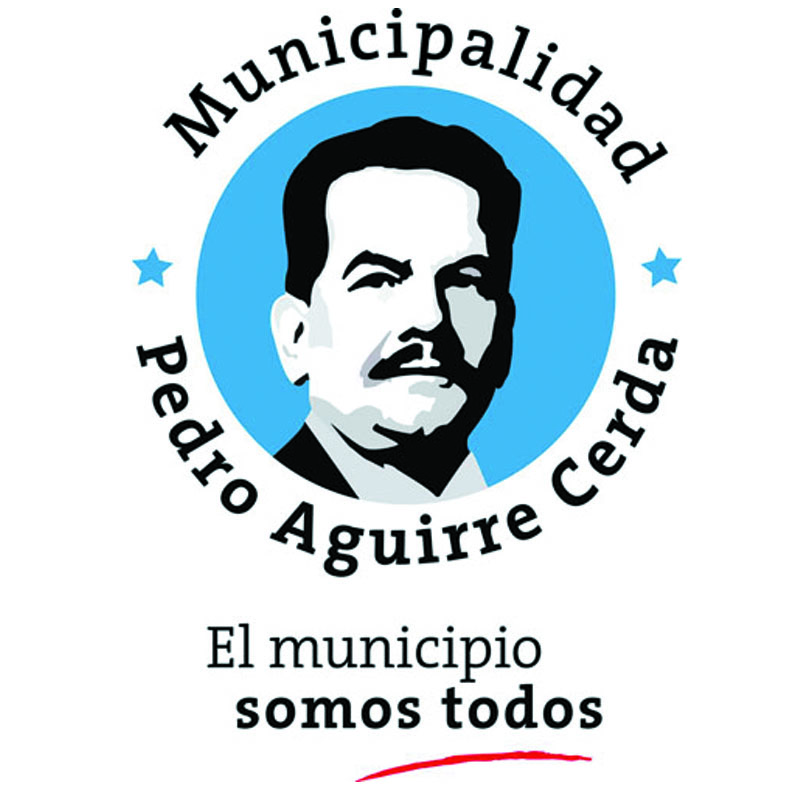 Etapas de un proyecto
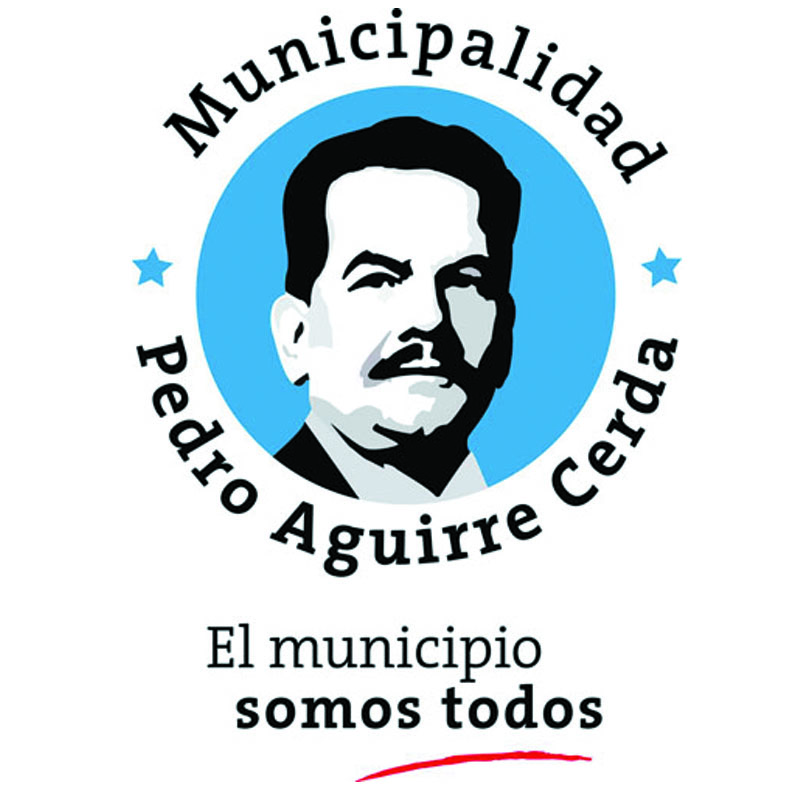 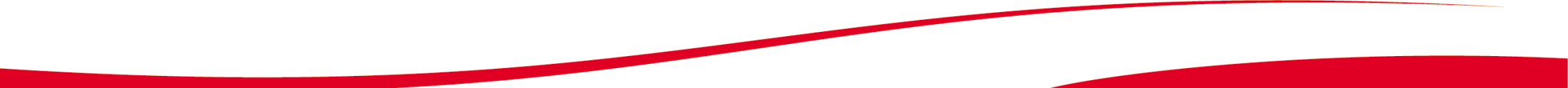 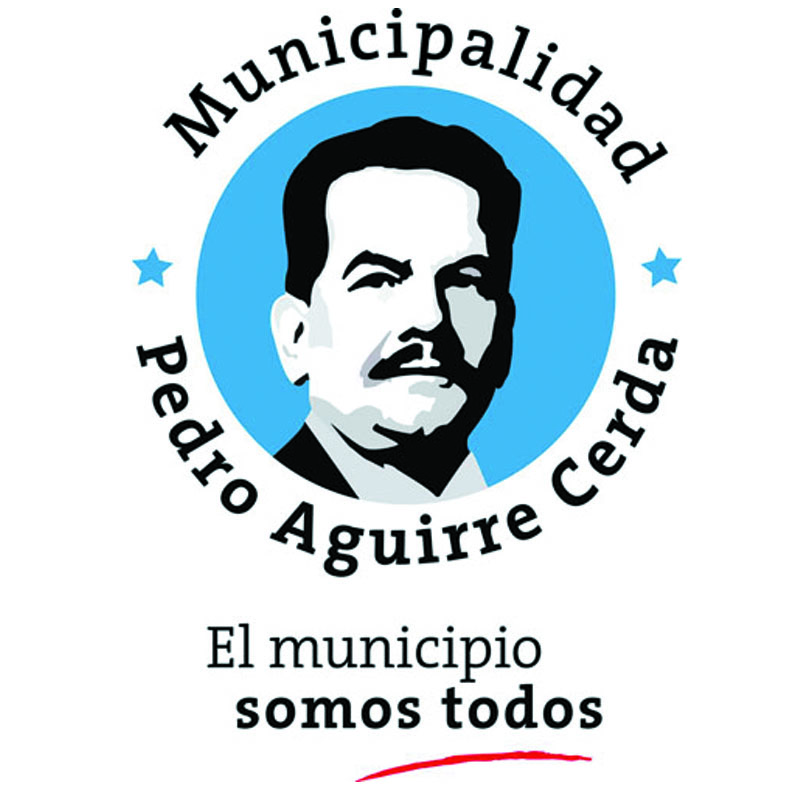 Formulación del Proyecto
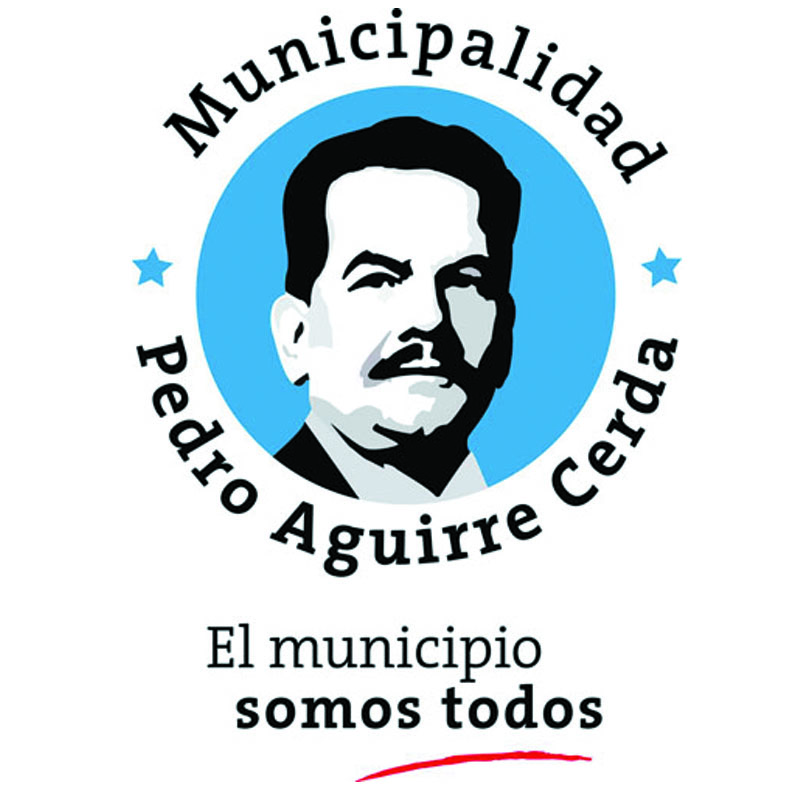 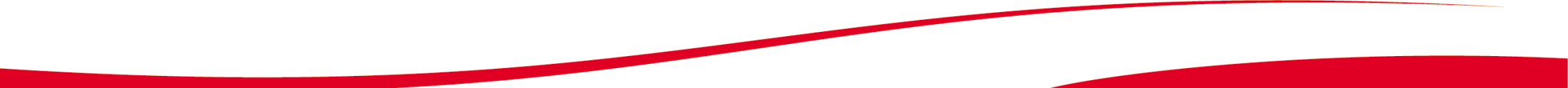 Formulación de Proyectos
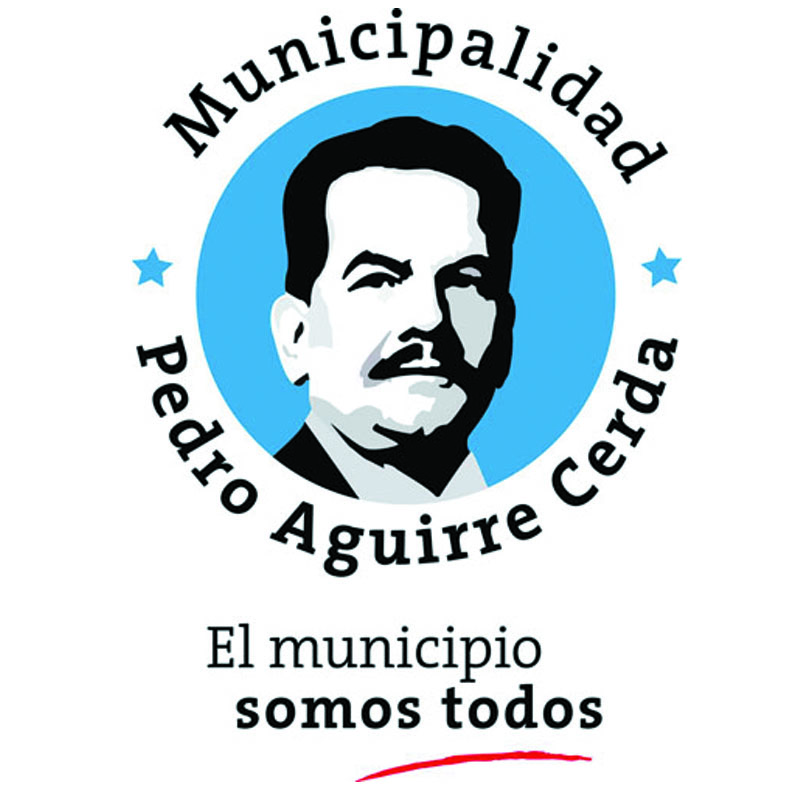 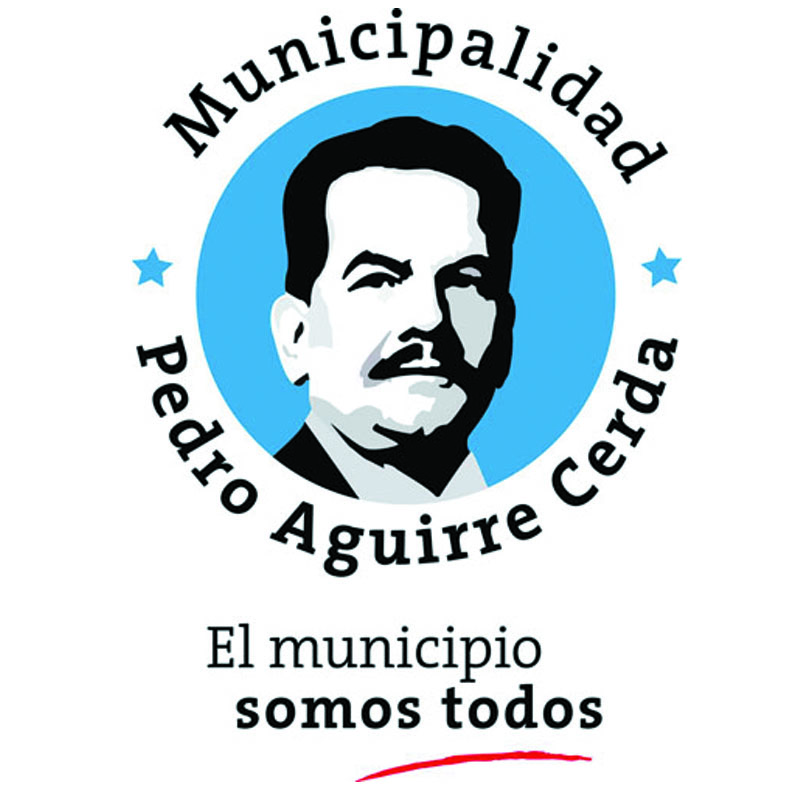 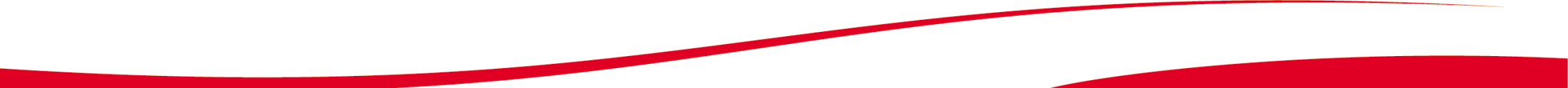 Formulación de Proyectos
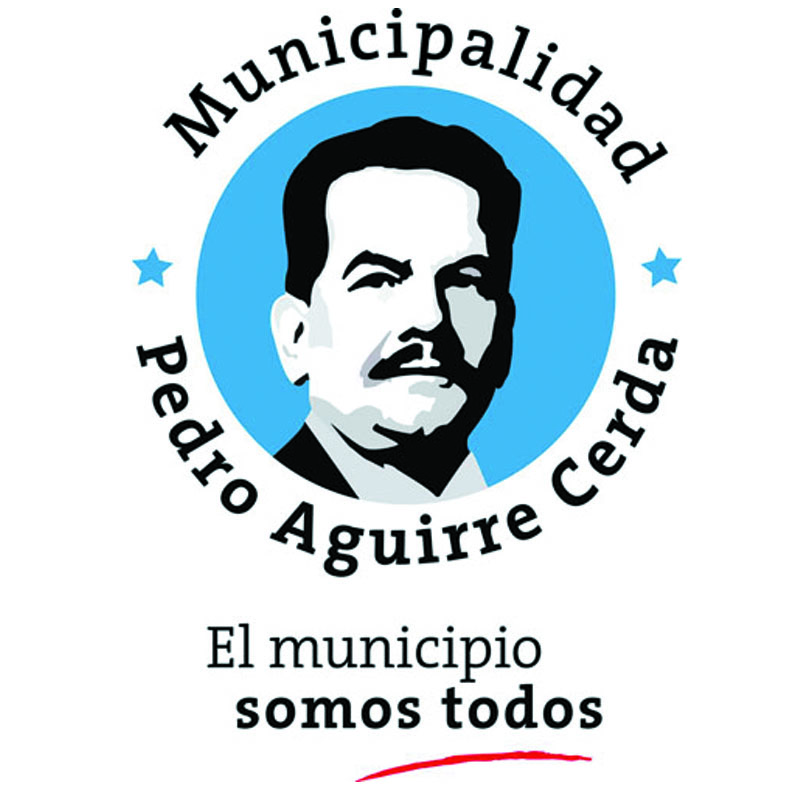 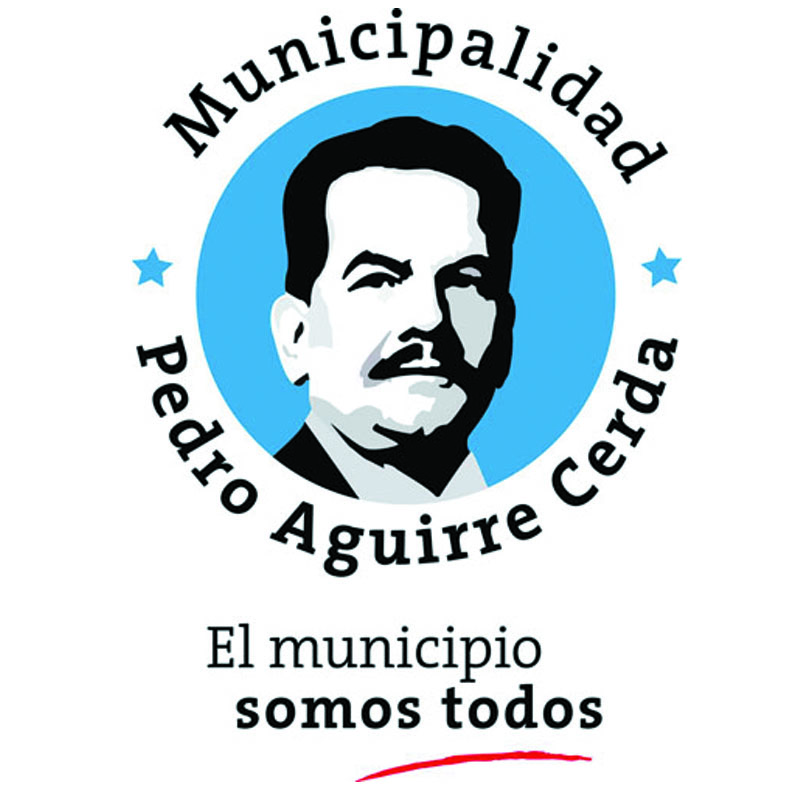 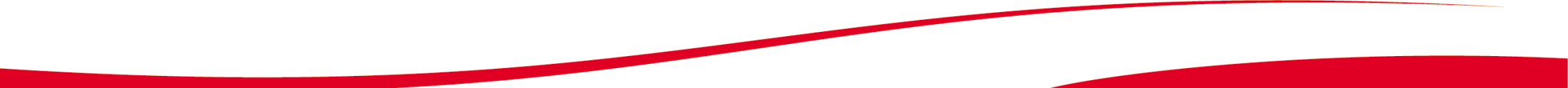 Formulación de Proyectos
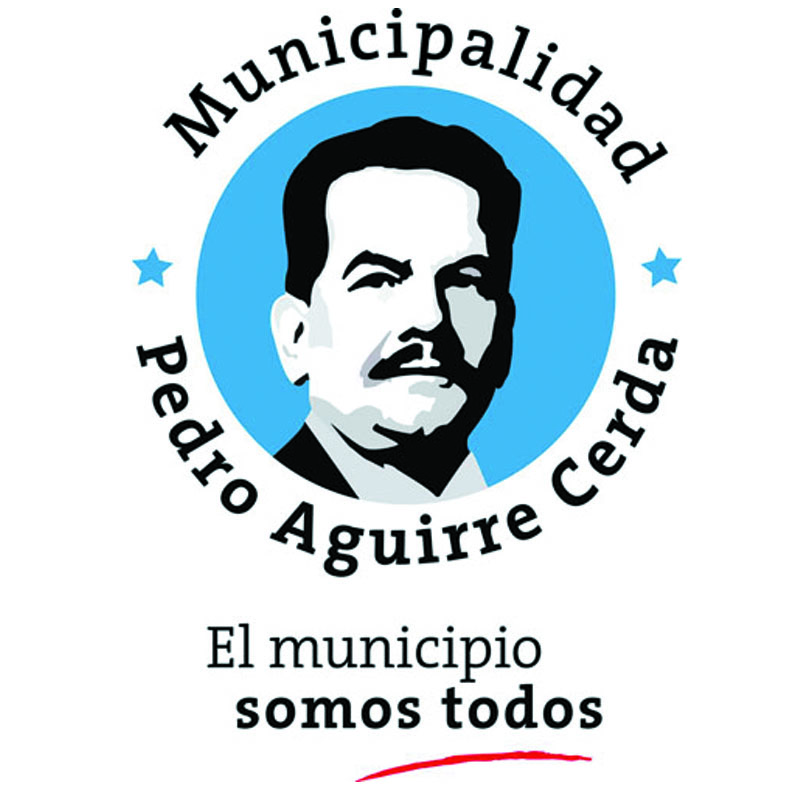 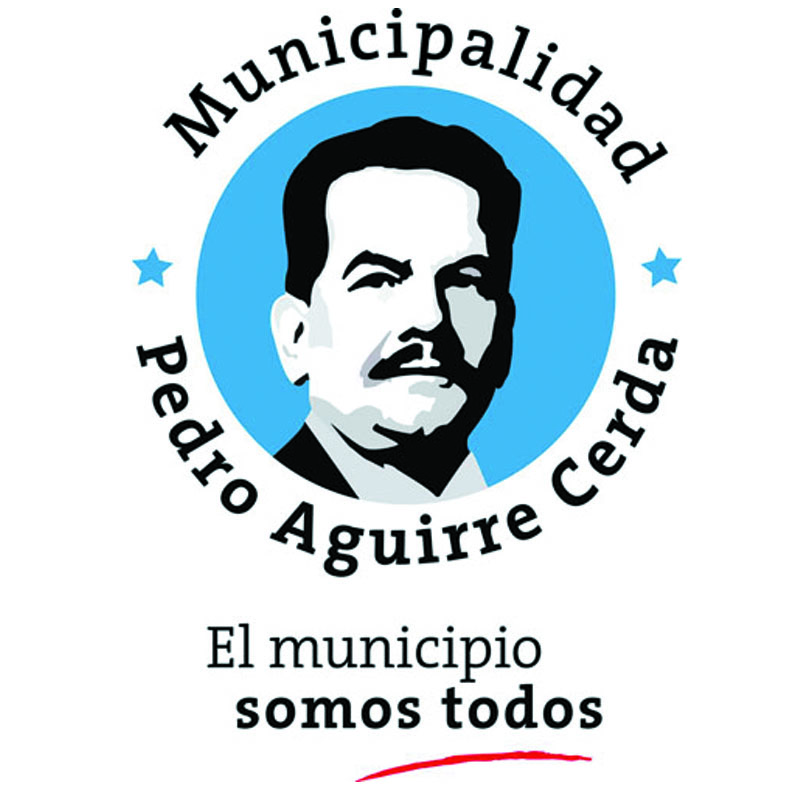 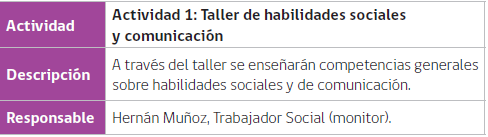 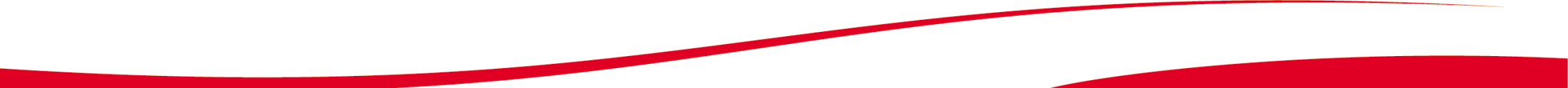 Formulación de Proyectos
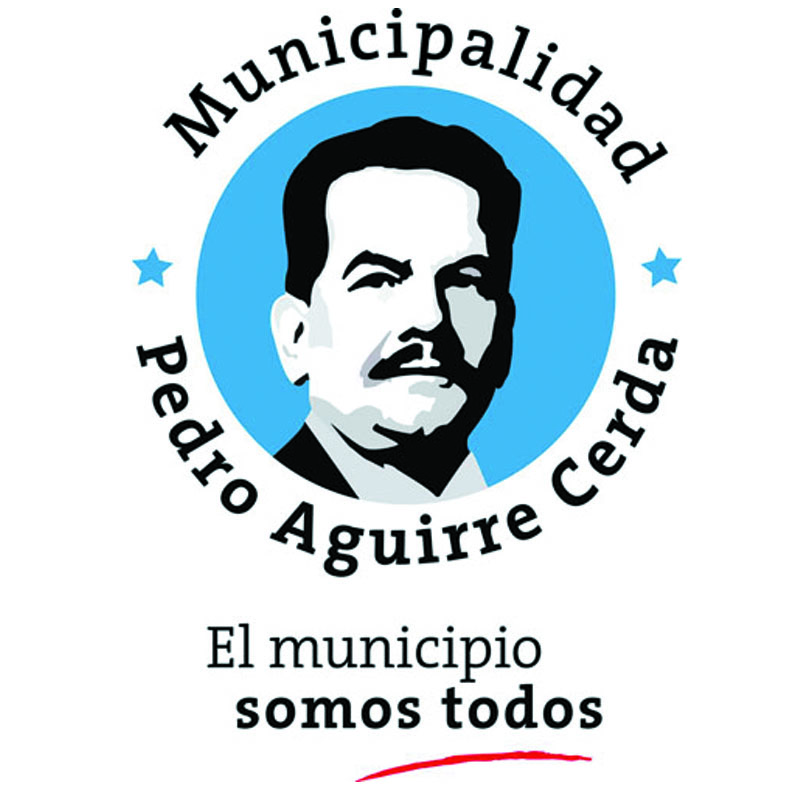 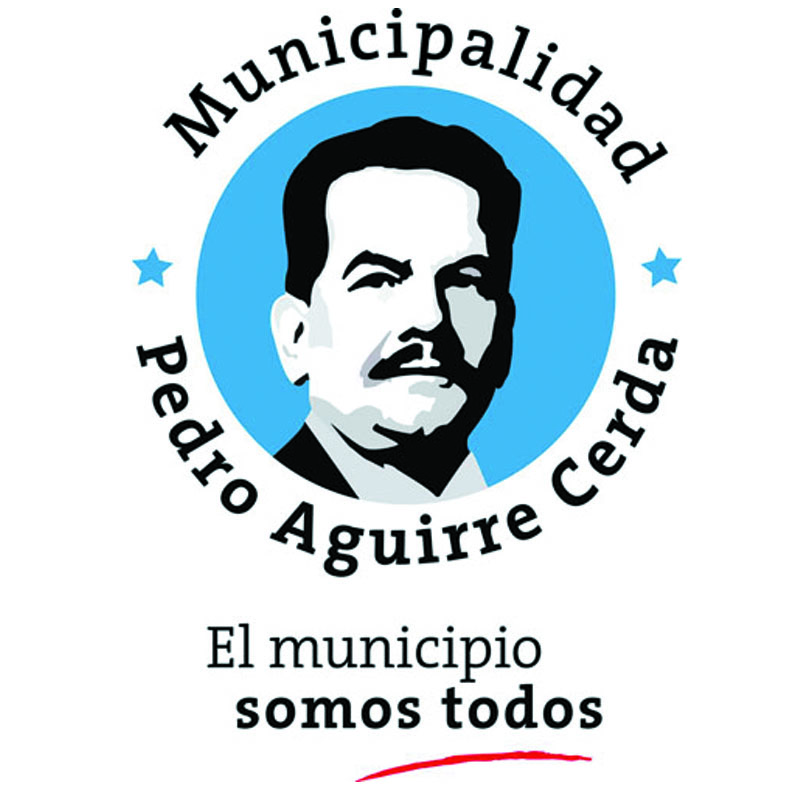 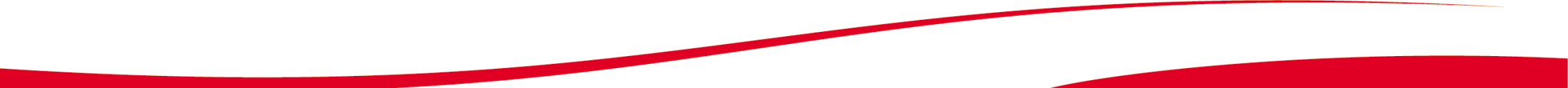 Presupuesto del Proyecto
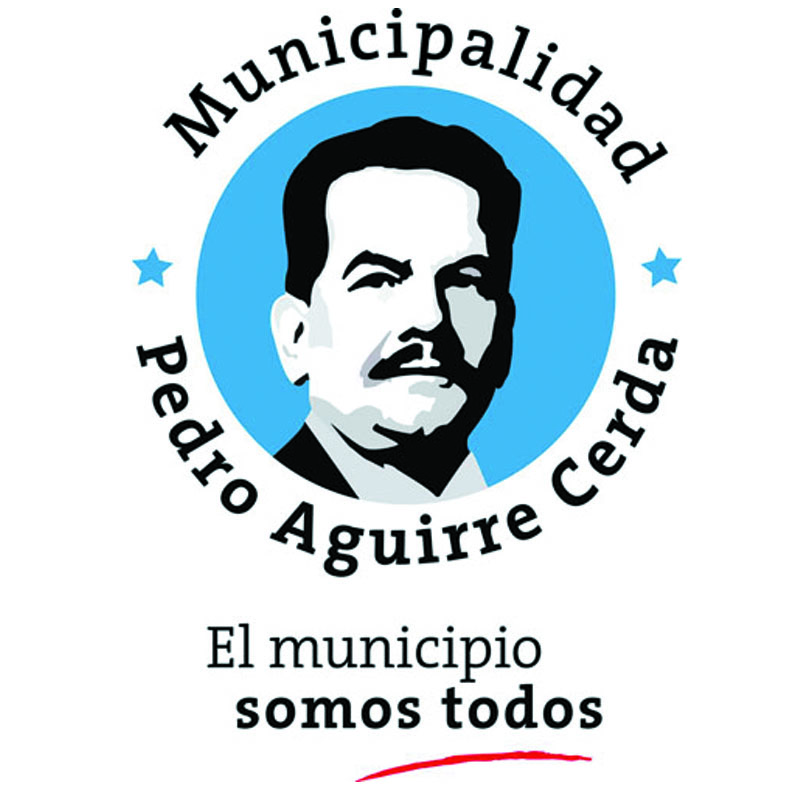 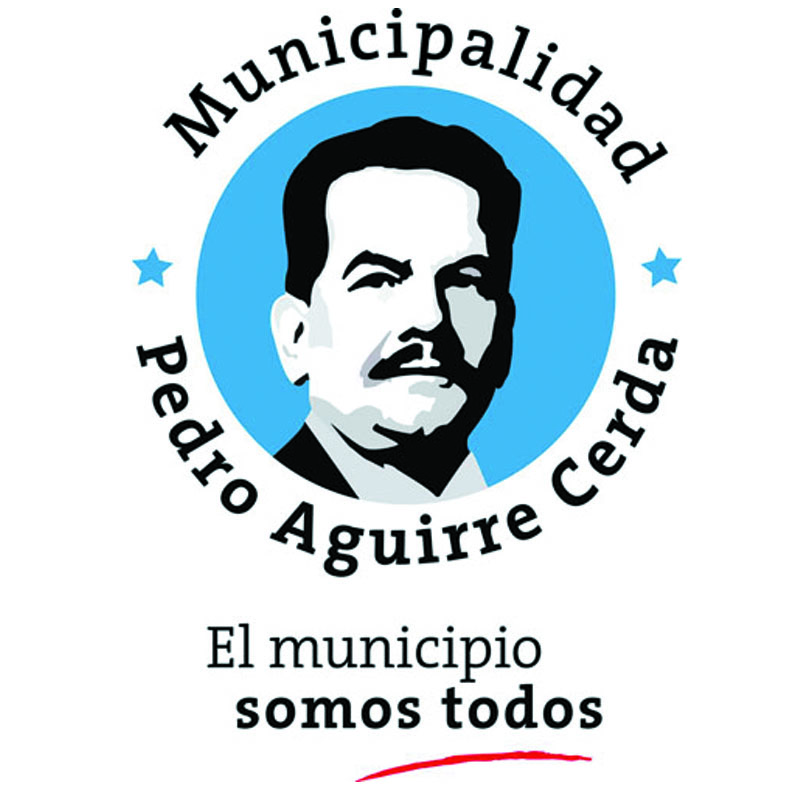 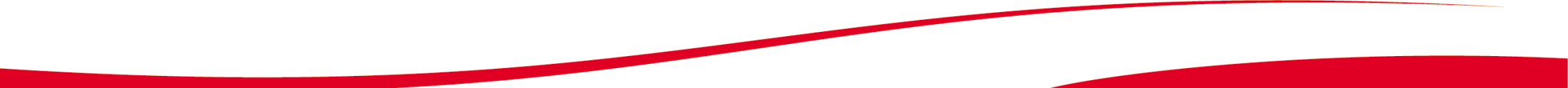 Formulación de Proyectos
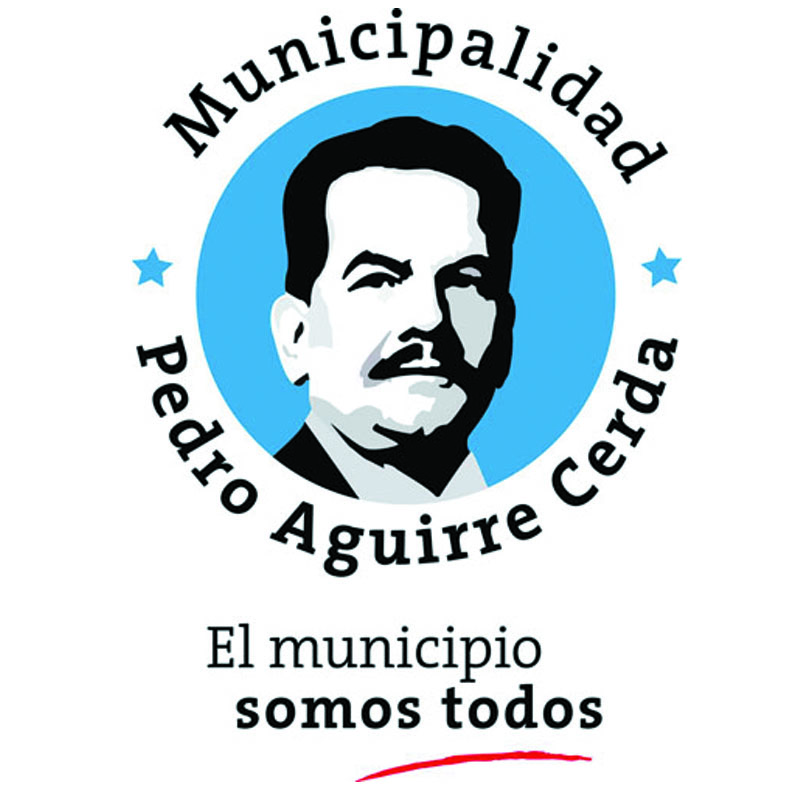 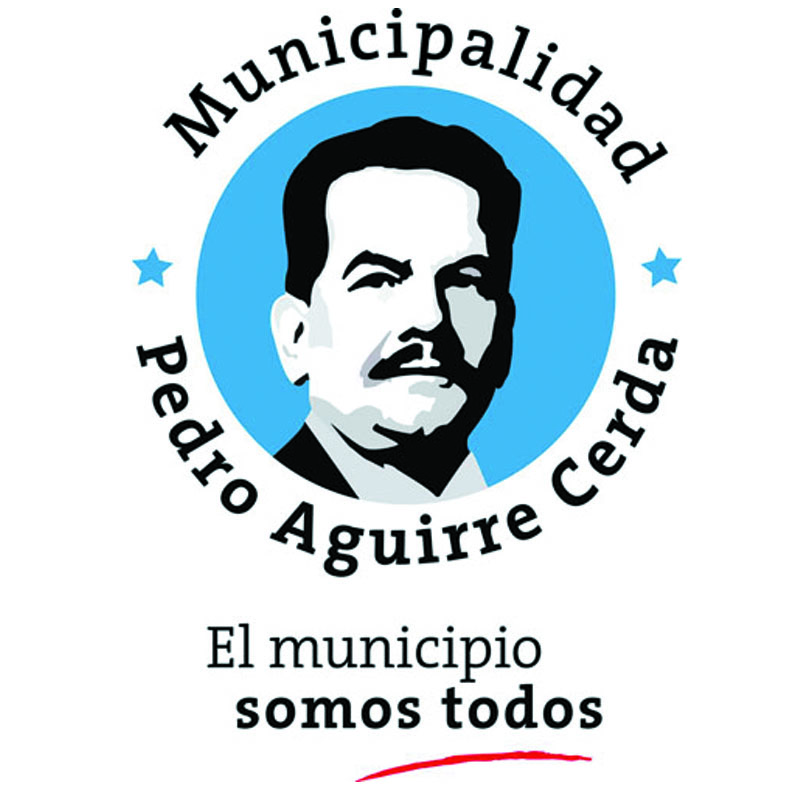 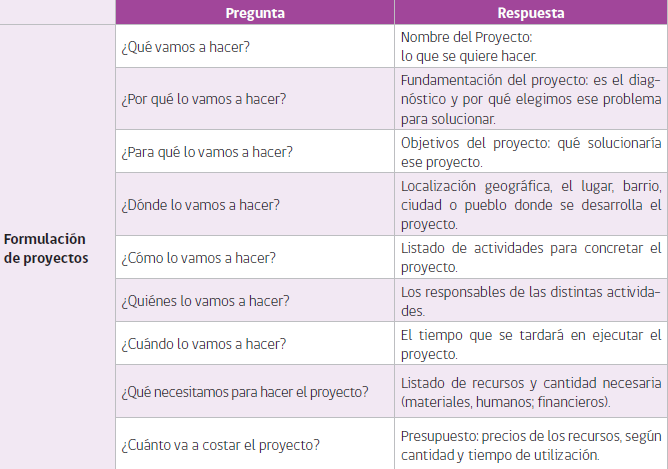 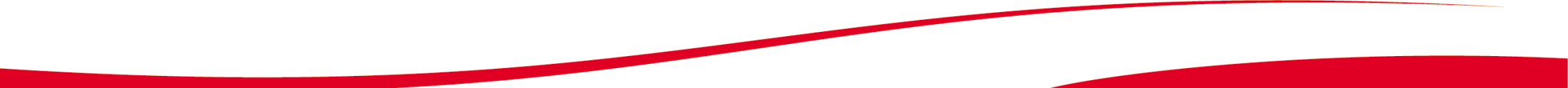 Ejecución del Proyecto
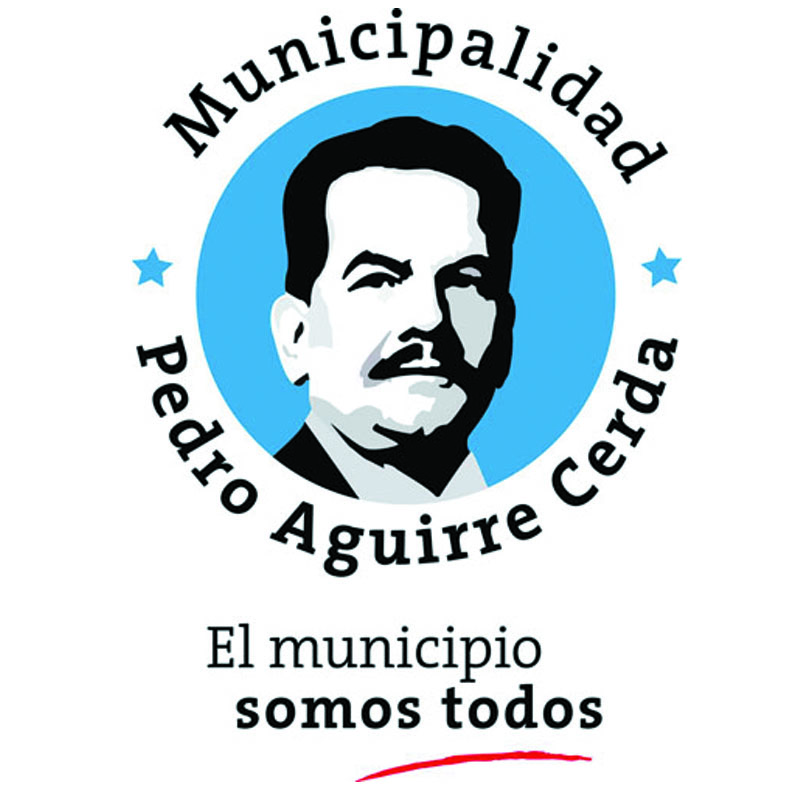 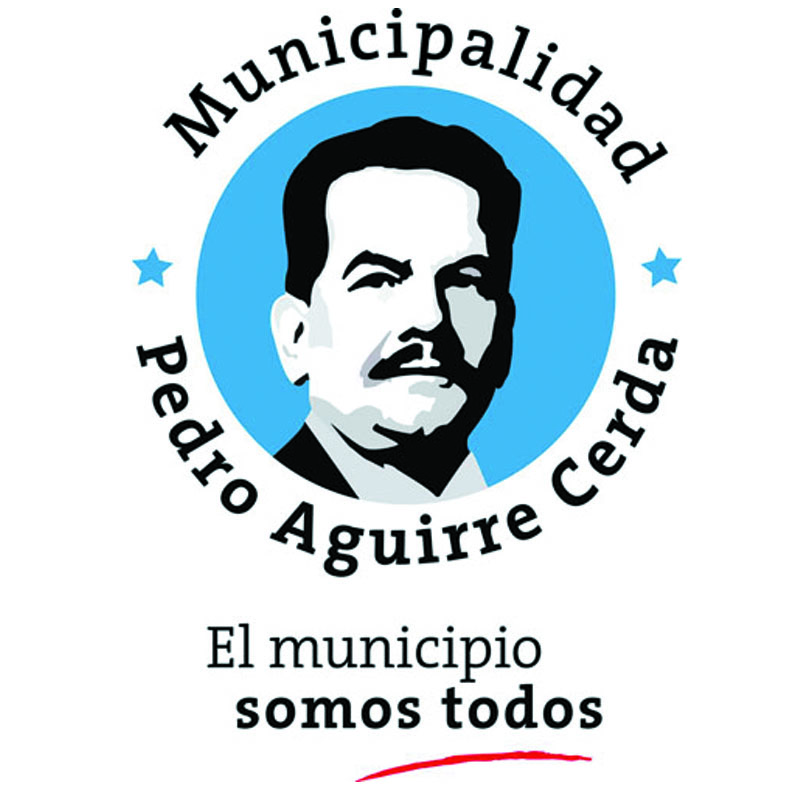 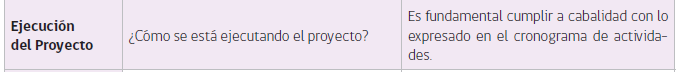 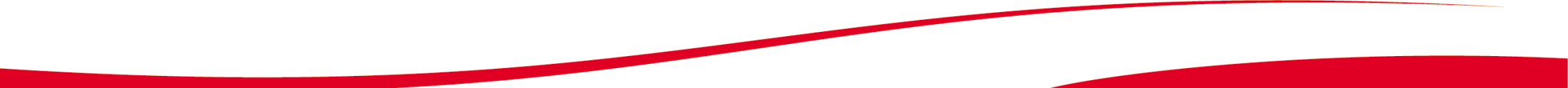 Evaluación del Proyecto
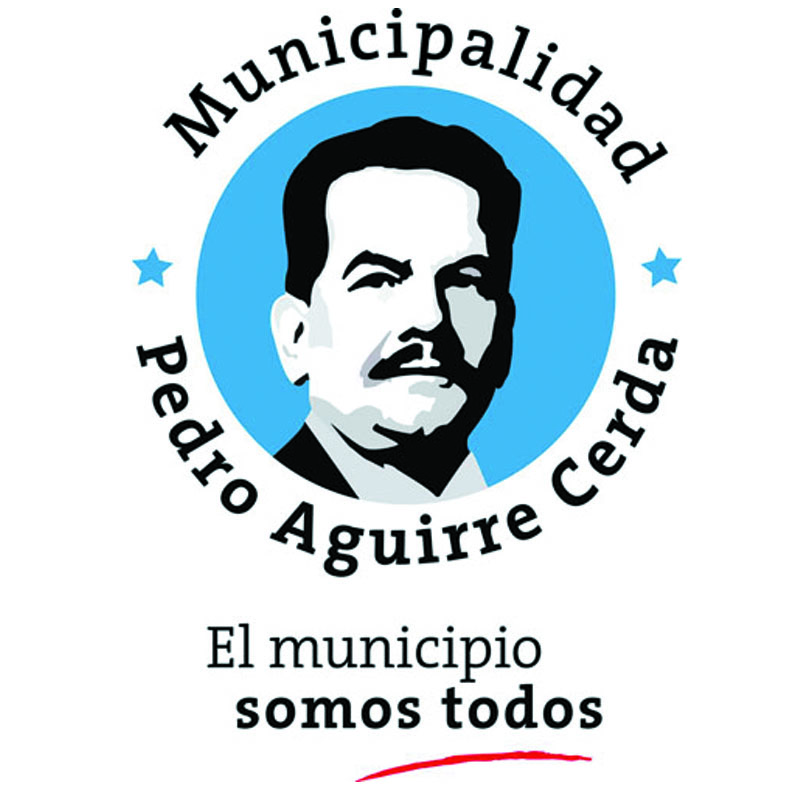 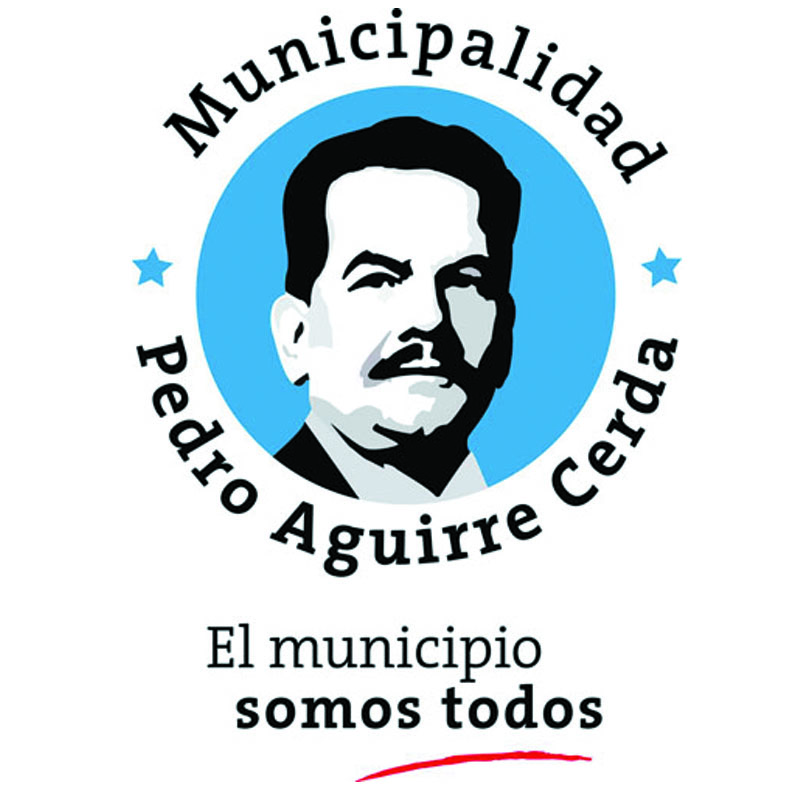 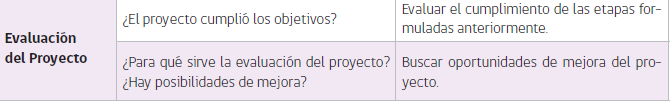 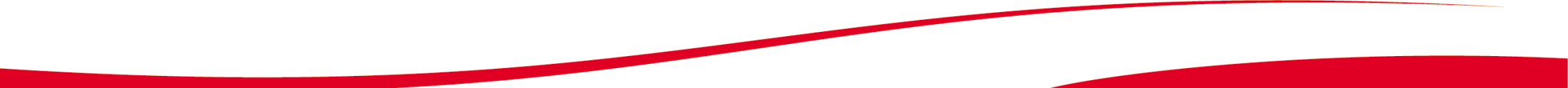 Sugerencias
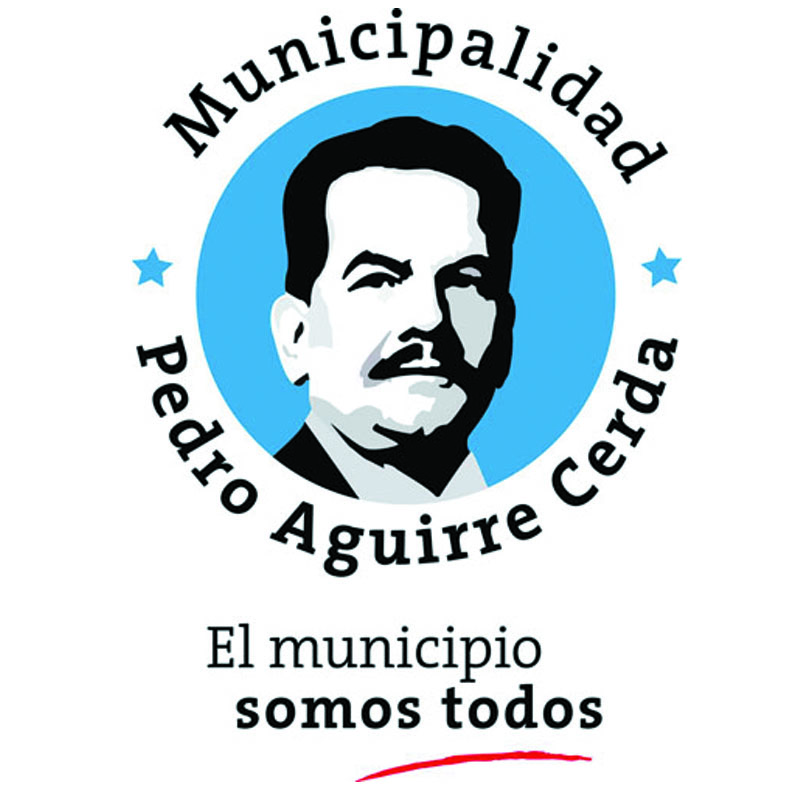 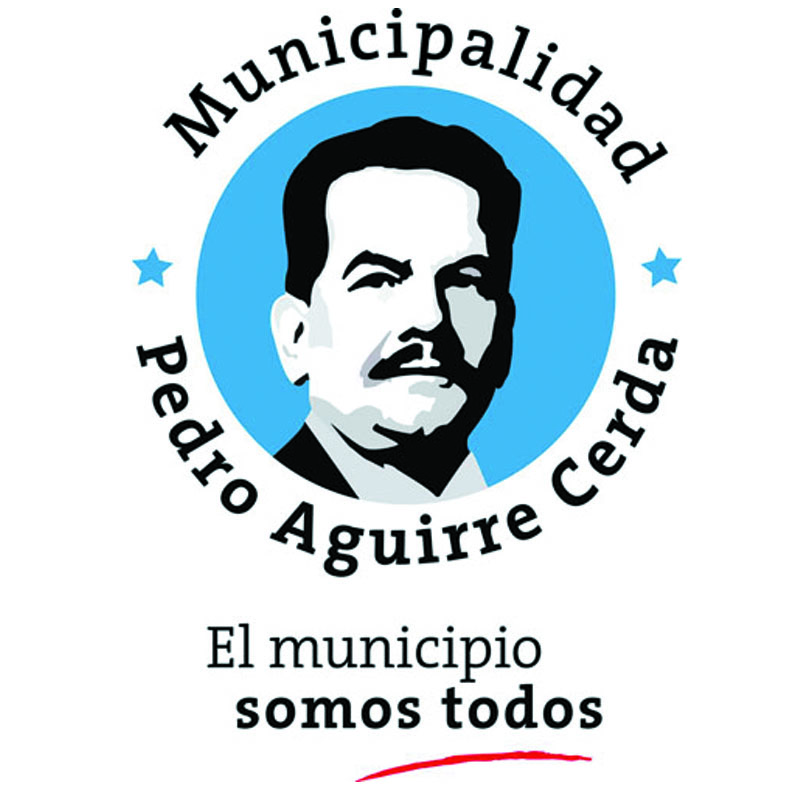 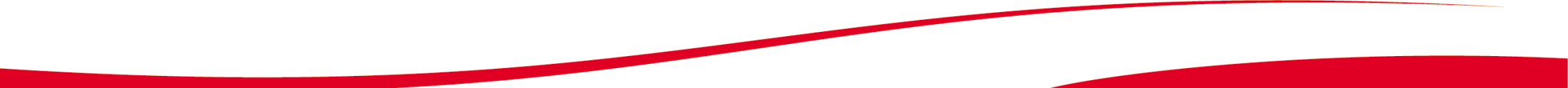 Documentación Requerida
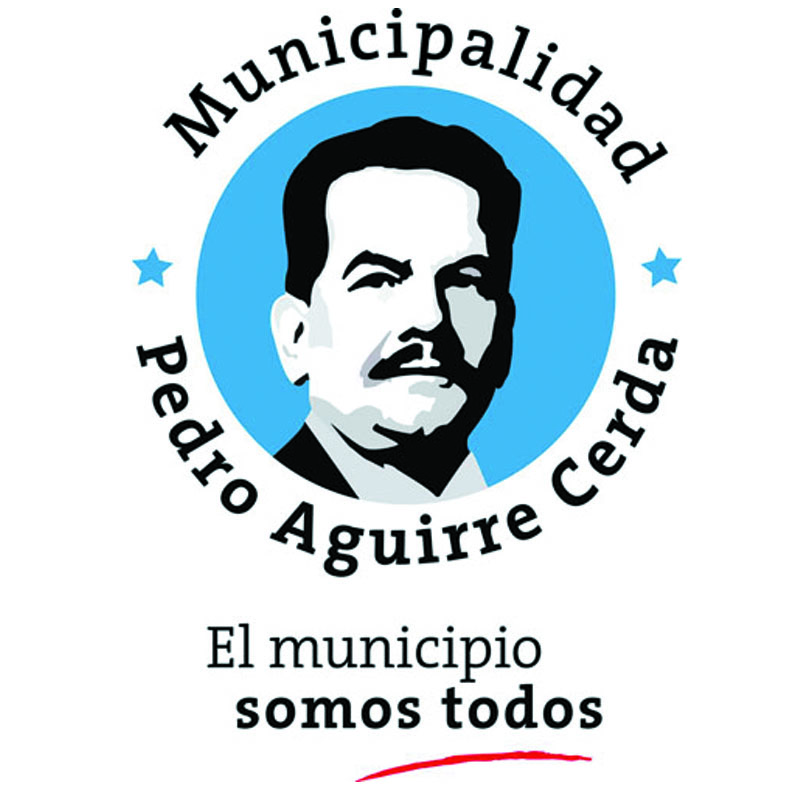 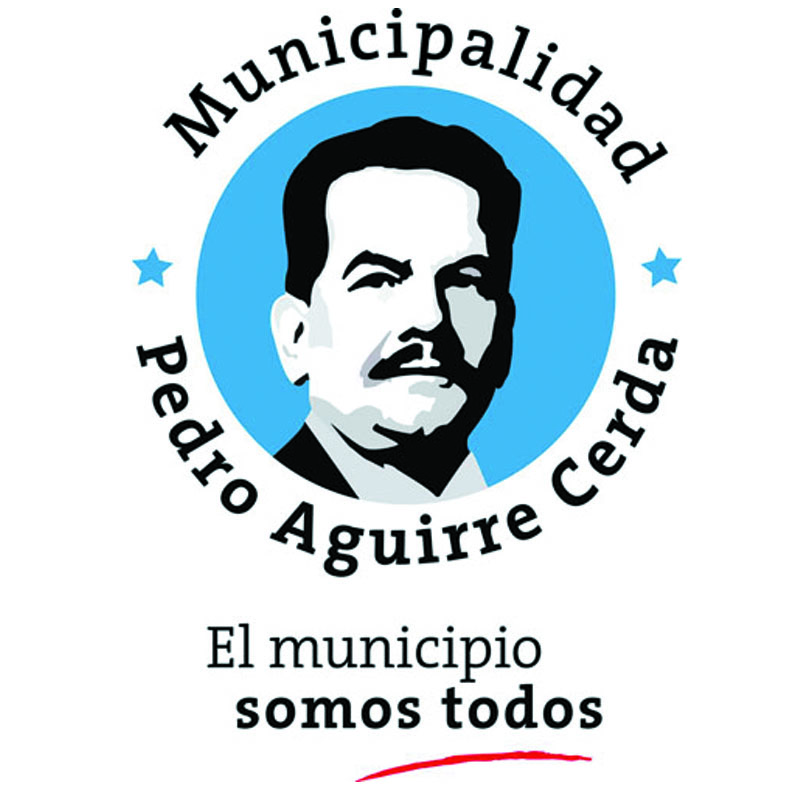 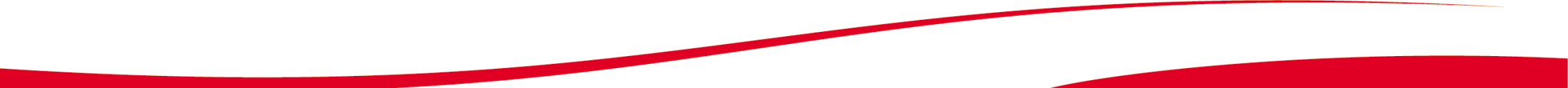